Introduction to Mongo DB(NO SQL data Base)
By
Mahidhar Reddy
Rajesh Nerella
Prudhvi Chand
Overview
What is NO SQL Data base?
Types of NO SQL Data base.
What is Mongo DB?
Why Mongo DB?
Mongo DB Architecture.
Document (JSON) Structure.
Differences between XML and JSON.
Different Methods.
Demo
When to use Mongo DB?
What is No SQl data base
It’s Not No SQL it’s NOT ONLY SQL.

It’s not even a replacement to RDBMS.

As compared to the good olden days we are saving more and more data.

Connection between the data is growing in which we require an architecture that takes advantage of these two key issues.
Types of No SQl data base
Document Based

                                          Mango Db
                                          AmazonSimple DB
                                          Couch DB

Column Oriented database
Key Value pair

Dynamo DB
Azure Table Storage (ATS )       


 Graph database
[
  {
    "Name": "Tom",
    "Age": 30,
    "Role": "Student",
    "University": "CU",
    
  }
]
(#key,#value)
(Name, Tom)
(Age,25)
(Role, Student)
(University, CU)
Masters
Tom
Student
Bigtable(Google)
Courses
Name
HBase
Neo4j
Infogrid
Age
CU
25
Ottawa
Location
What is Mongo DB
MongoDB is a cross-platform, document oriented database that provides

 High performance.
 High availability.
 Easy scalability. 

MongoDB works on concept of collection and document.
Why Mongo DB?
All the modern applications deals with huge data.
Development with ease is possible with mongo DB.
Flexibility in deployment.
Rich Queries.
Older database systems may not be compatible with the design.


And it’s a document oriented storage:- Data is stored in the form of JSON Style.
Mongo DB architecture
Architecture : -
Database
Document
Container
[
{
    "Name": "Tom",
    "Age": 30,
    "Role": "Student",
    "University": "CU",
     }
   {
    "Name": “Sam",
    "Age": 32,
    "Role": "Student",
    "University": “OU",
   }
]
Document(JSON) structure
The document has simple structure and very easy to understand the content

JSON is smaller, faster and lightweight compared to XML. 

For data delivery between servers and browsers, JSON is a better choice

Easy in parsing, processing, validating in all languages

JSON can be mapped more easily into object oriented system.
Difference Between XML And JSON
Why JSON?
JSON is faster and easier than XML when you are using it in AJAX web applications:
Steps involved in exchanging data from web server to browser involves:
Using XML
Fetch an XML document from web server.
Use the XML DOM to loop through the document.
Extract values and store in variables.
It also involves type conversions.
Using JSON
Fetch a JSON string.
Parse the JSON string using eval() or parse() JavaScript functions.
The insert() Method
Example: -
db.StudentRecord.insert (

{
    "Name": "Tom",
    "Age": 30,
    "Role": "Student",
    "University": "CU",
     },
   {
    "Name": “Sam",
    "Age": 22,
    "Role": "Student",
    "University": “OU",
   }

)
To insert data into MongoDB collection, you need to use MongoDB's insert() or save() method.


The basic syntax of insert() command is as follows −

“db.COLLECTION_NAME.insert(document)”
The find() Method
Example: -
To query data from MongoDB collection, you need to use MongoDB's find() method.

The basic syntax of find() method is as follows −
           “db.COLLECTION_NAME.find()”

 find() method will display all the documents in a non-structured way.

To display the results in a formatted way, you can use pretty() method.
      “db.mycol.find().pretty() “
db.StudentRecord.find().pretty()
The remove() Method
Remove based on DELETION_CRITERIA

db.StudentRecord.remove({"Name": "Tom})

Remove Only One:-Removes first record

db.StudentRecord.remove(DELETION_CRITERIA,1)

Remove all Records

db.StudentRecord.remove()
MongoDB's remove() method is used to remove a document from the collection. remove() method accepts two parameters. One is deletion criteria and second is justOne flag.
deletion criteria − (Optional) deletion criteria according to documents will be removed.
justOne − (Optional) if set to true or 1, then remove only one document.
Syntax
db.COLLECTION_NAME.remove(DELLETION_CRITTERIA)
Demo
When to use Mongo Db?
When your requirements has these properties :

You absolutely must store unstructured data. Say things coming from 3rd-party API you don’t control, logs whose format may change any minute, user-entered metadata, but you want indexes on a subset of it.
You need to handle more reads/writes than single server can deal with and master-slave architecture won’t work for you.

You change your schema very often on a large dataset.
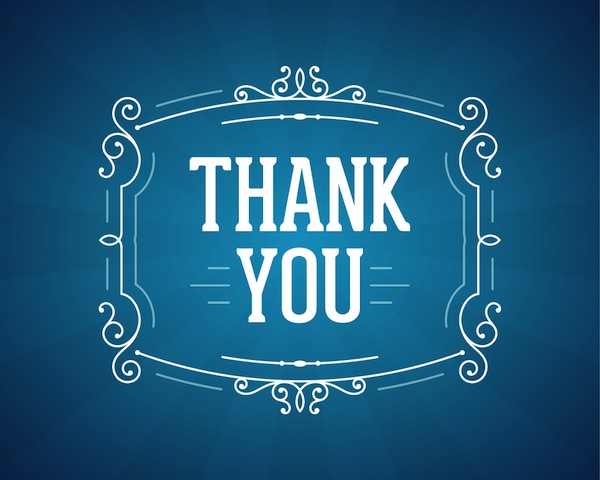